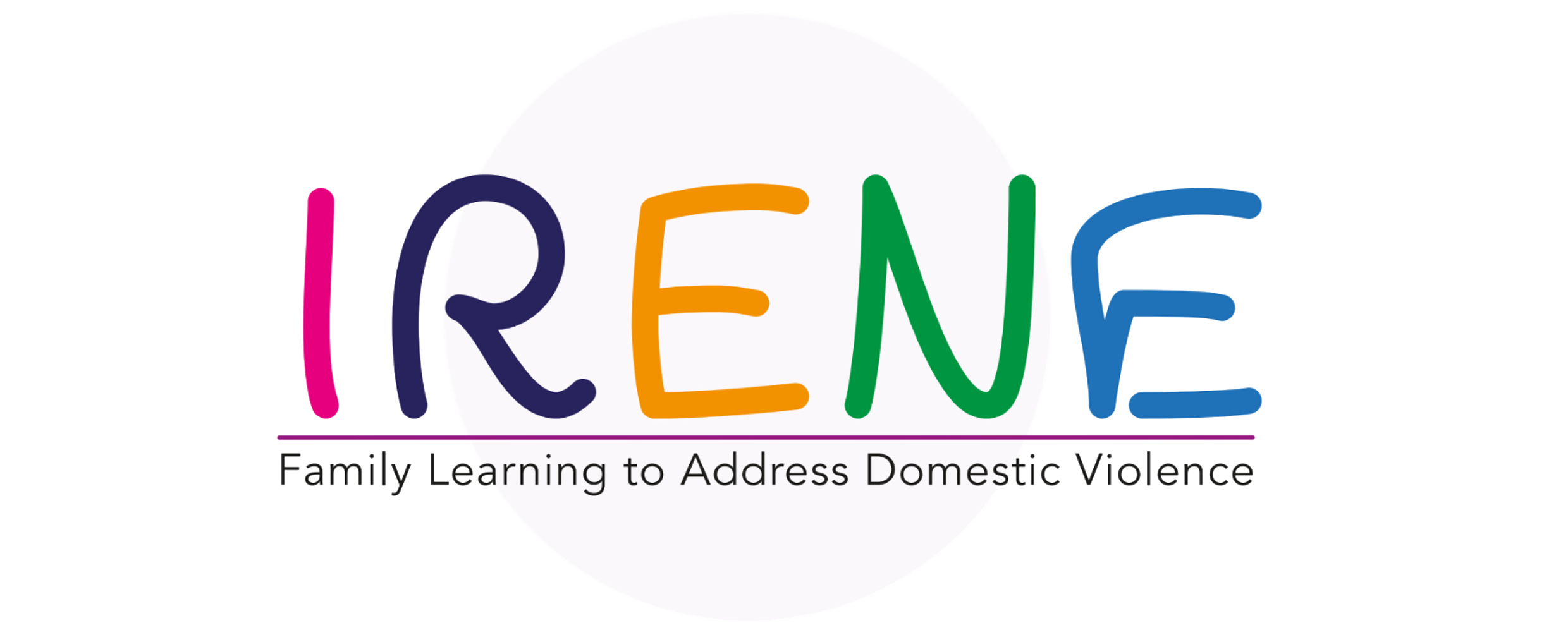 Warsztaty #2 – Zarządzanie konfliktami
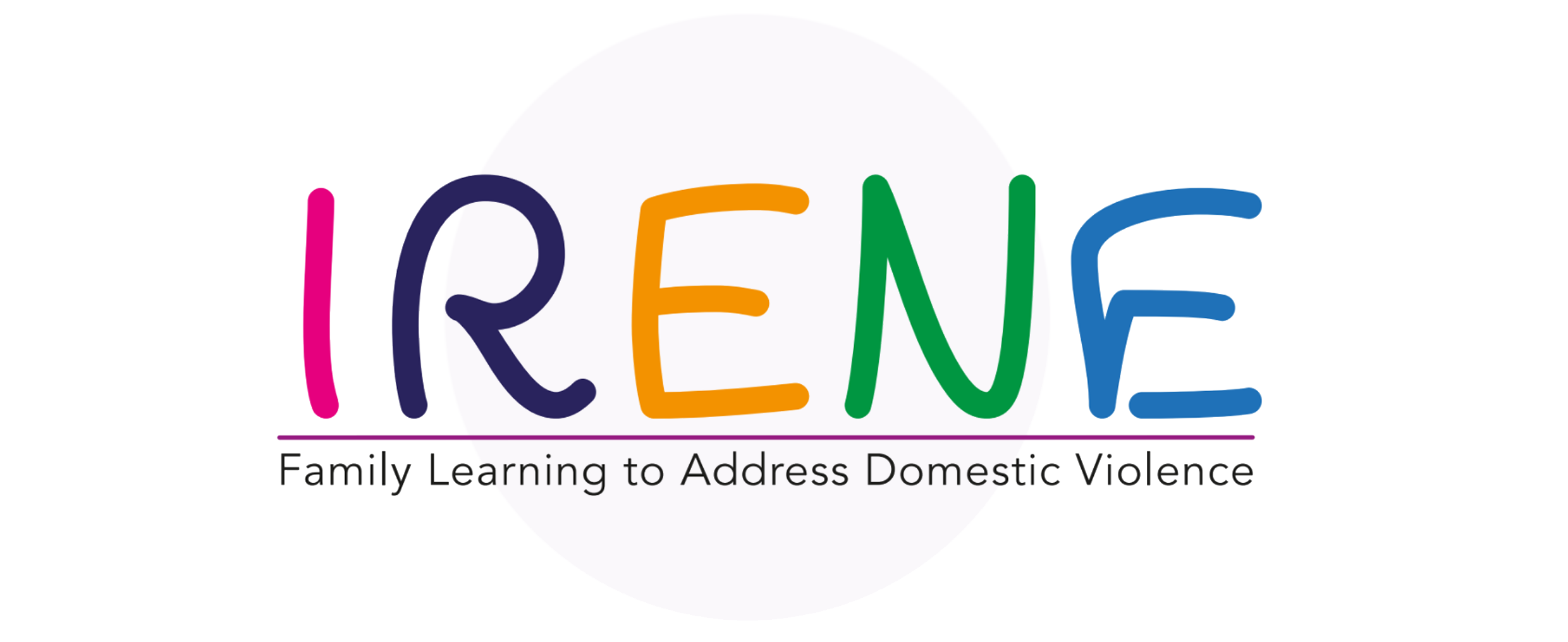 SPIS TREŚCI
KONFLIKT W RODZINIE
01
Zrozumienie konfliktów
ROZPOZNANIE KONFLIKTU
02
Jakie są wyzwalacze?
ZARZĄDZANIE KONFLIKTEM
03
Poznajemy 5 sposobów
WNIOSKI
04
Podsumowanie
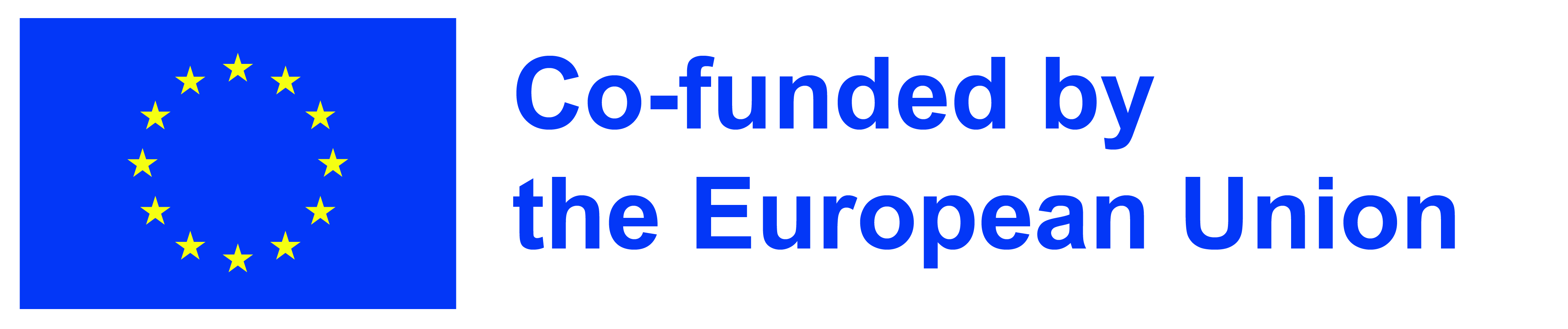 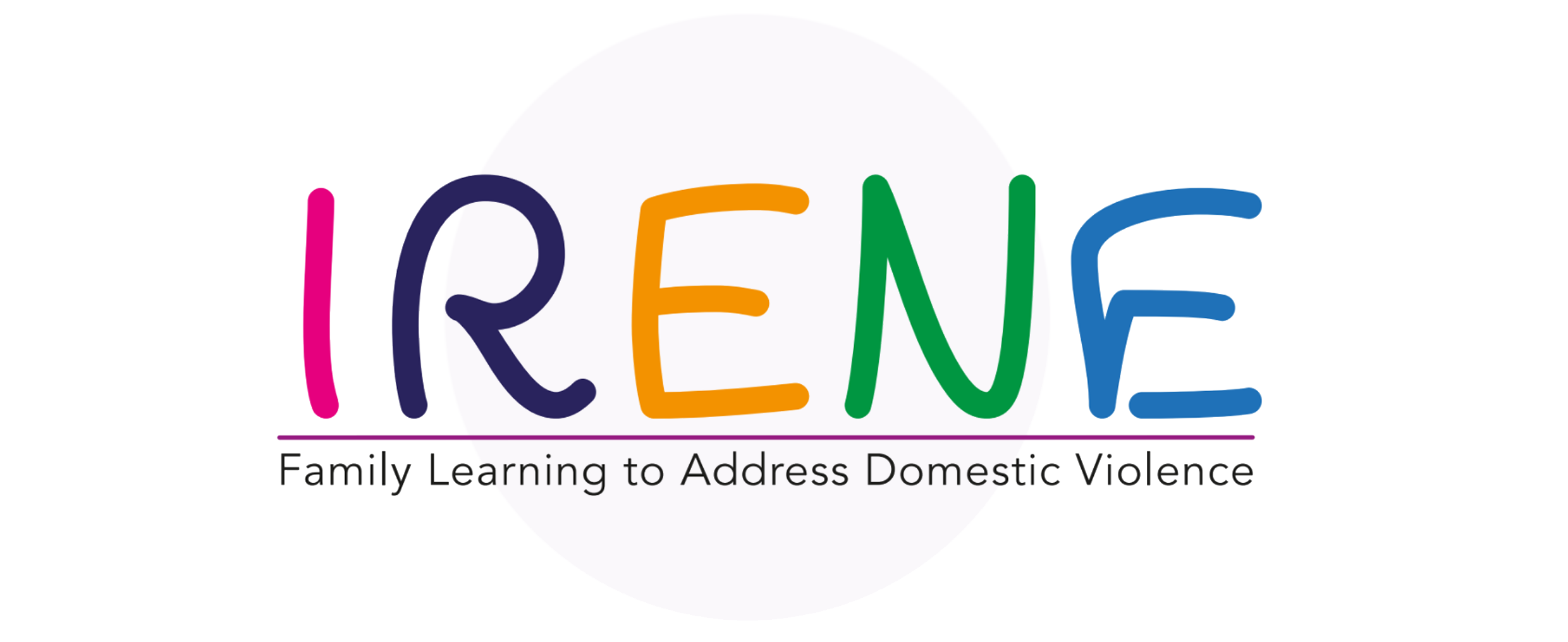 01
KONFLIKT W RODZINIE
Ten temat obejmuje
Definicję konfliktu
Świadomość wyzwalaczy
Ćwiczenie #1
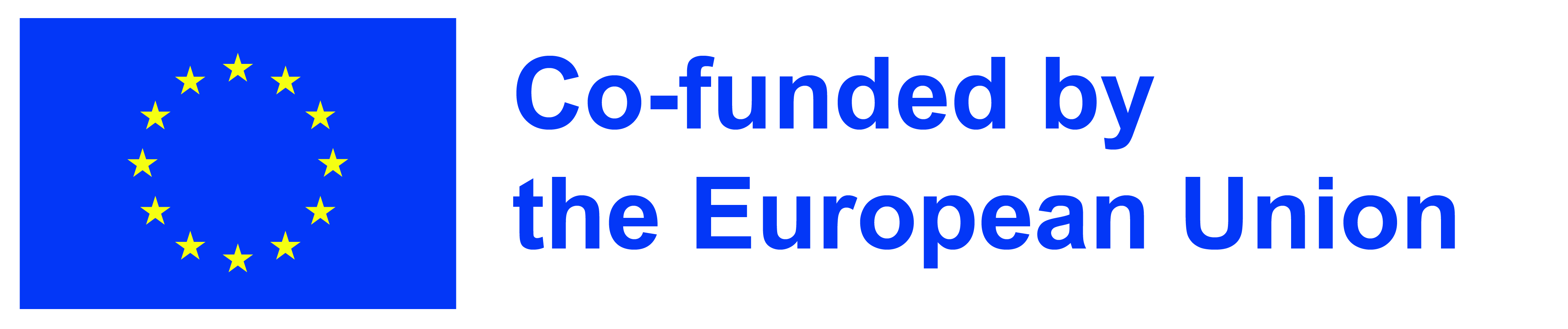 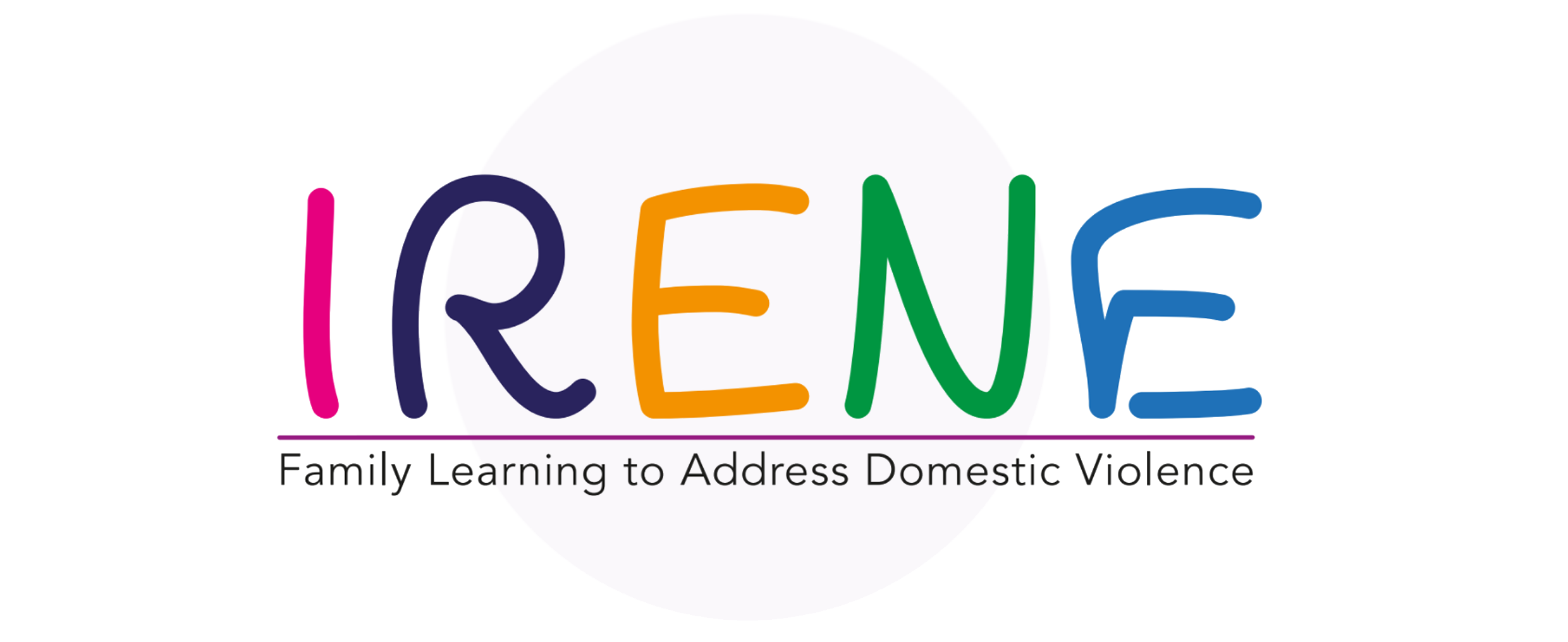 KONFLIKT
Konflikt może pojawić się w rodzinie, gdy członkowie rodziny mają różne poglądy lub przekonania, które się ścierają, lub gdy dzieje się coś, co zaburza równowagę w rodzinie.
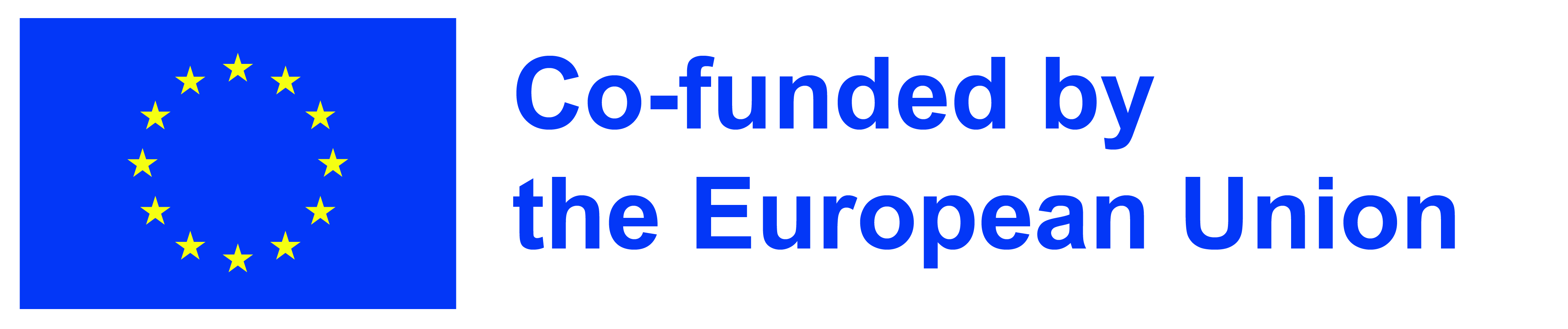 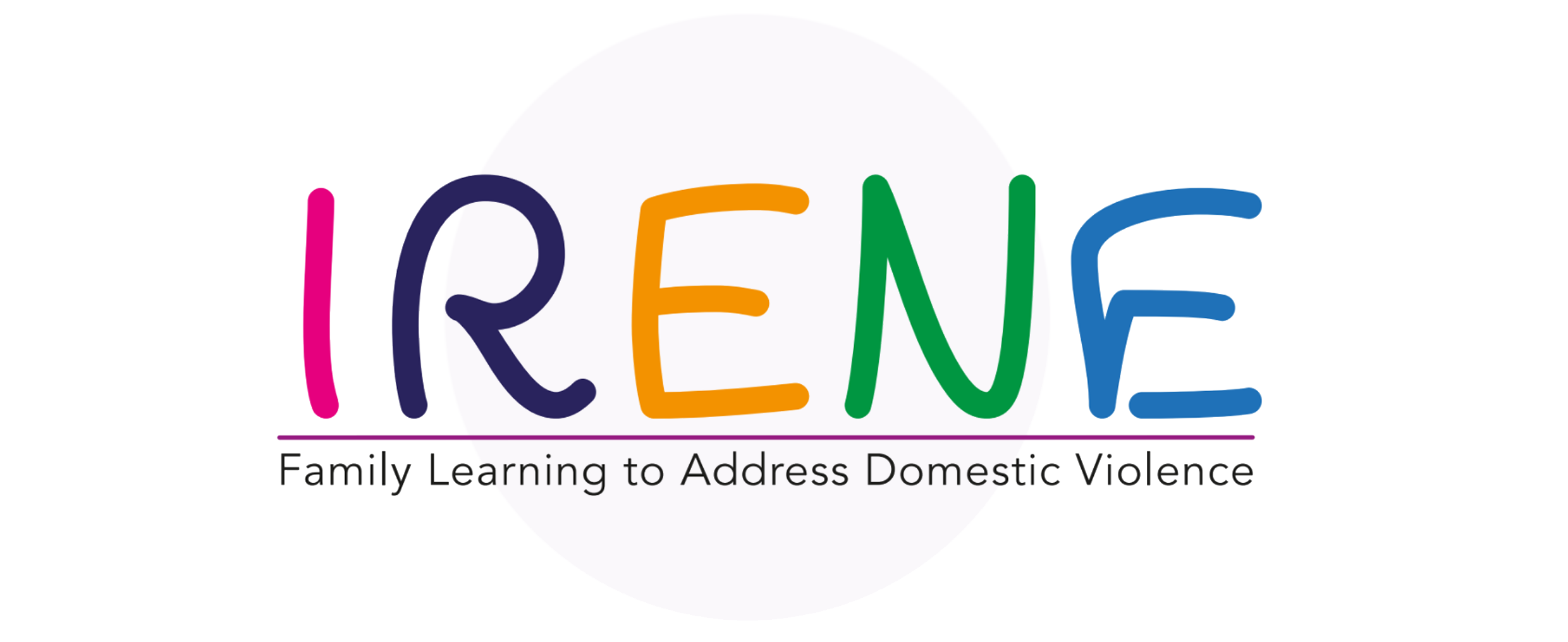 RODZAJE KONFLIKTÓW
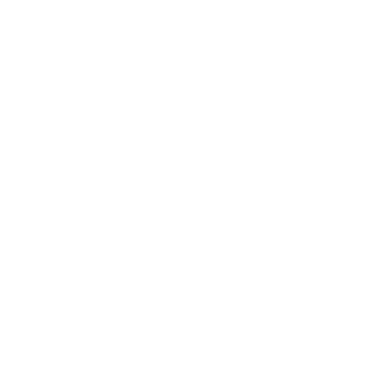 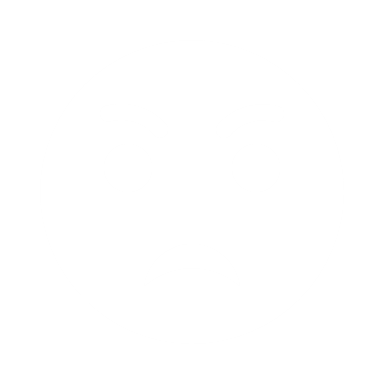 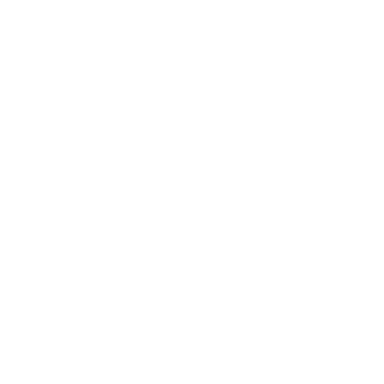 BEZPOŚREDNI
POŚREDNI
AGRESYWNY
Doświadczanie nieporozumień z członkami rodziny, które sprawiają, że czujemy się źli lub zdenerwowani, może być bardzo niepokojące.
Słyszenie i obserwowanie konfliktu między członkami rodziny może być równie przykre, jak samemu być w niego zaangażowanym.
Emocje są zwiększone podczas konfliktu, a złość może szybko przekształcić się w agresję. Kiedy konflikt w domu staje się fioletowy, ważne jest, aby uzyskać pomoc.
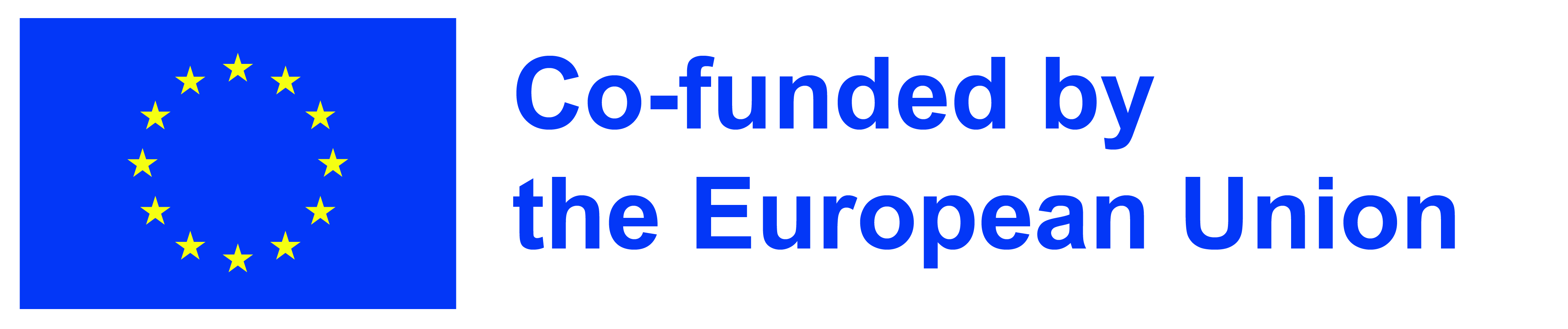 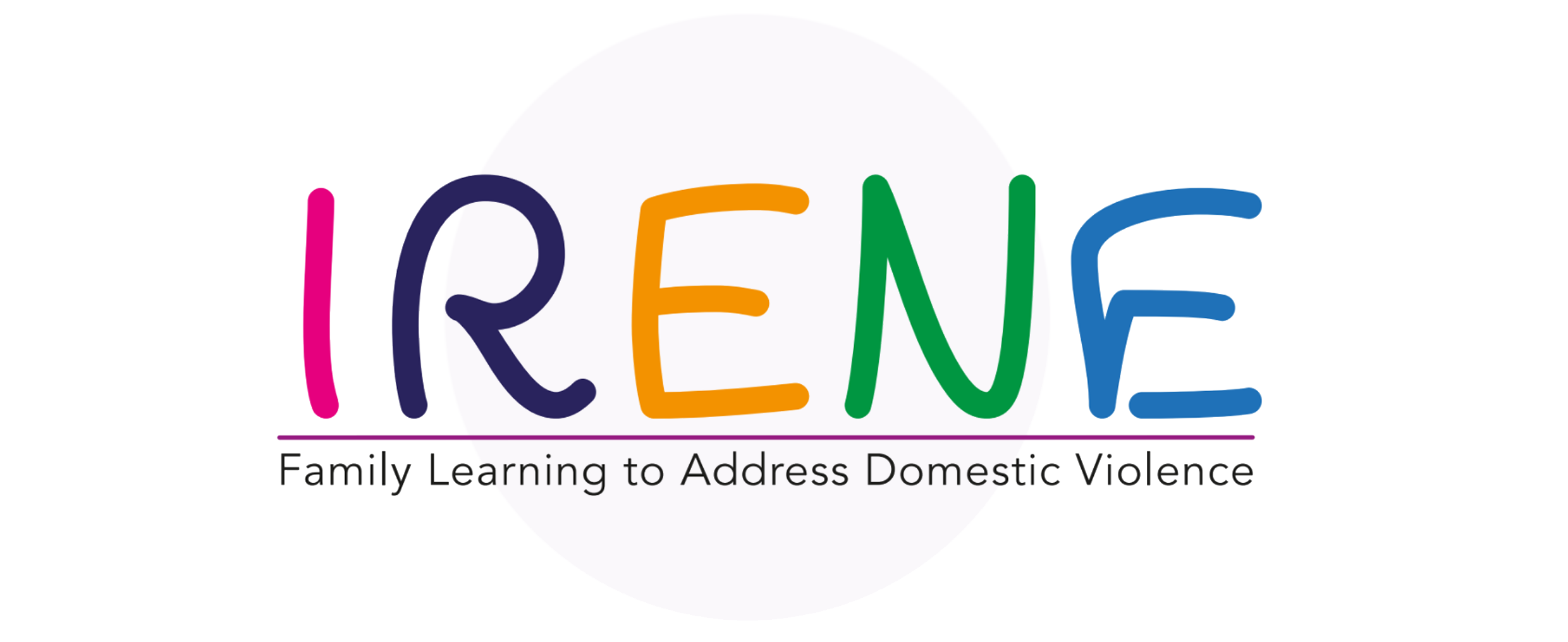 CZĘSTE PRZYCZYNY KONFLIKTÓW W RODZINIE
POJAWIENIE SIĘ DZIECKA
DORASTANIE DZIECI
SEPARACJA LUB ROZWÓD
Narodziny nowego dziecka mogą być stresujące zarówno dla rodziców, jak i dla rodzeństwa
Gdy dzieci dorastają starsze i chcą mieć więcej niezależności, może to powodować napięcia między rodzicami a nimi
Poważna zmiana w dynamice rodziny może spowodować wiele stresu dla dzieci i dla par, które dostosowują się do nowej normalności
PRZEPROWADZKA
PROBLEMY FINANSOWE
DOJAZDY DO PRACY
Przeprowadzka może powodować niepokój i stres, ponieważ członkowie rodziny mogą mieć trudności z przystosowaniem się do nowej przestrzeni
Wyzwania finansowe mogą być bardzo trudne zarówno dla rodziców, jak i dla dzieci, ponieważ trzeba dokonać poświęceń, aby dostosować się do nich.
Podróżowanie na duże odległości do pracy i spędzanie dużej ilości czasu poza domem może być trudne dla rodziców i dzieci
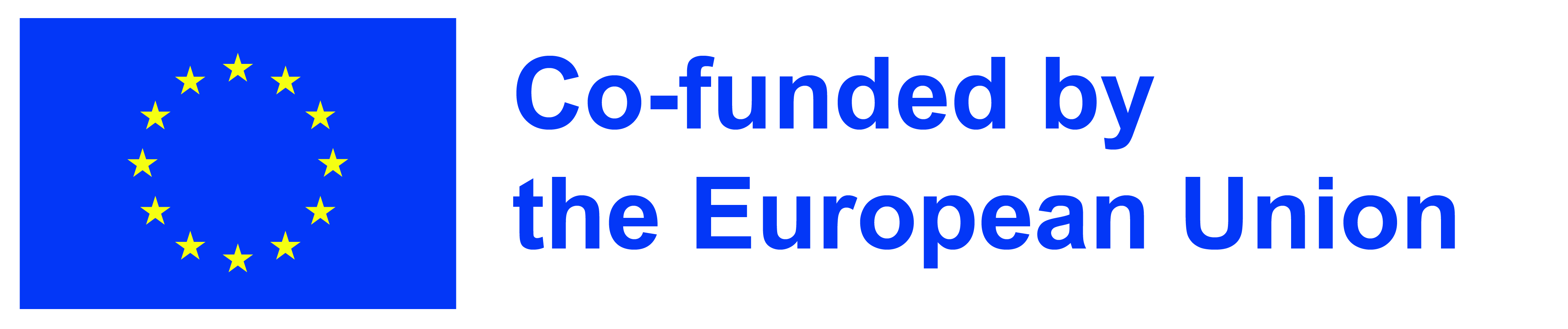 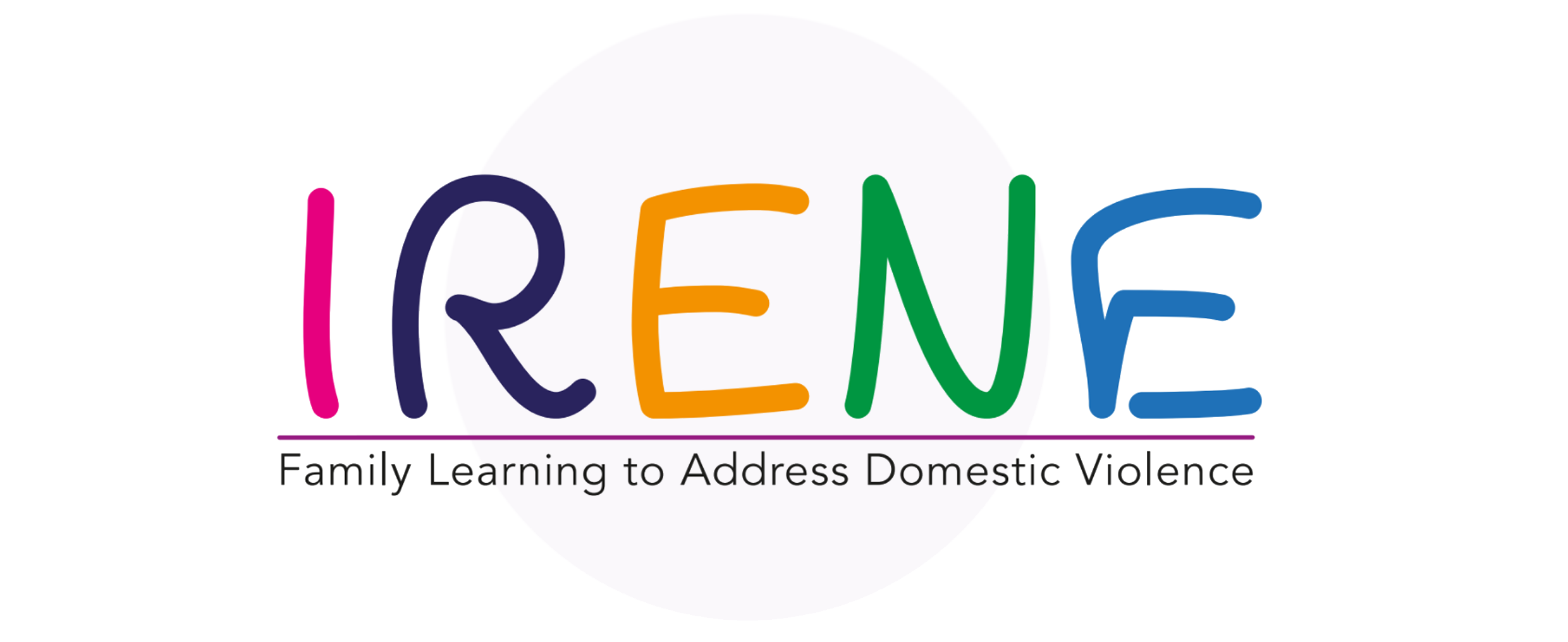 ĆWICZENIE #1
DEBATOWY ZAWRÓT GŁOWY
To jest ćwiczenie z przyjmowania perspektywy.
Zostaniecie podzieleni na zespoły i otrzymacie temat do omówienia.
Każdy z Was będzie miał 3 minuty na udowodnienie swoich racji.
Po tym jak obaj przedstawią swoje argumenty, będziecie pracować razem przez 6 minut, aby wymyślić argumenty dla obu stron.
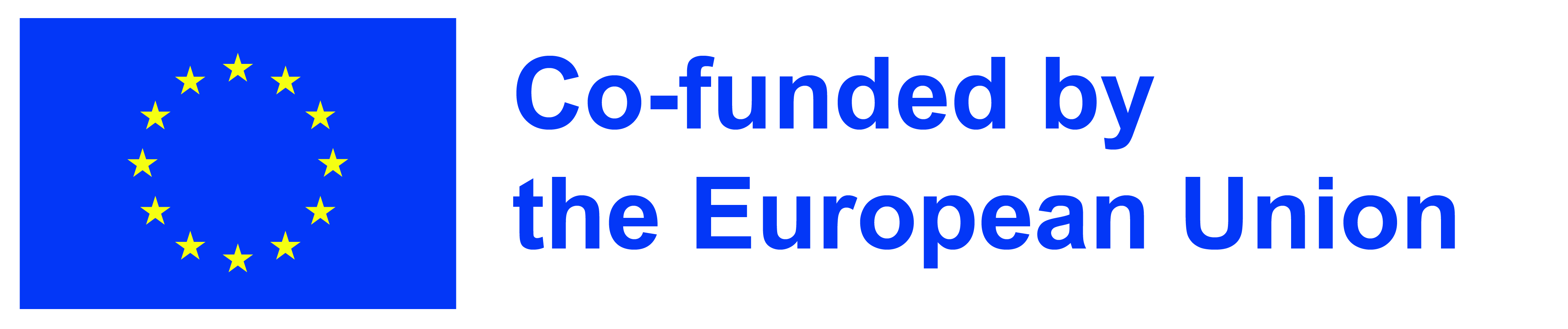 [Speaker Notes: Debate topics:
Cats vs Dogs
Summer vs Winter
Hot vs Cold
Vacation vs Staycation
Sunny vs Rainy


The point of this exercise is to get participants to begin to interpret the views of other people, and to get them working collaboratively to try and understand both sides of the argument.]
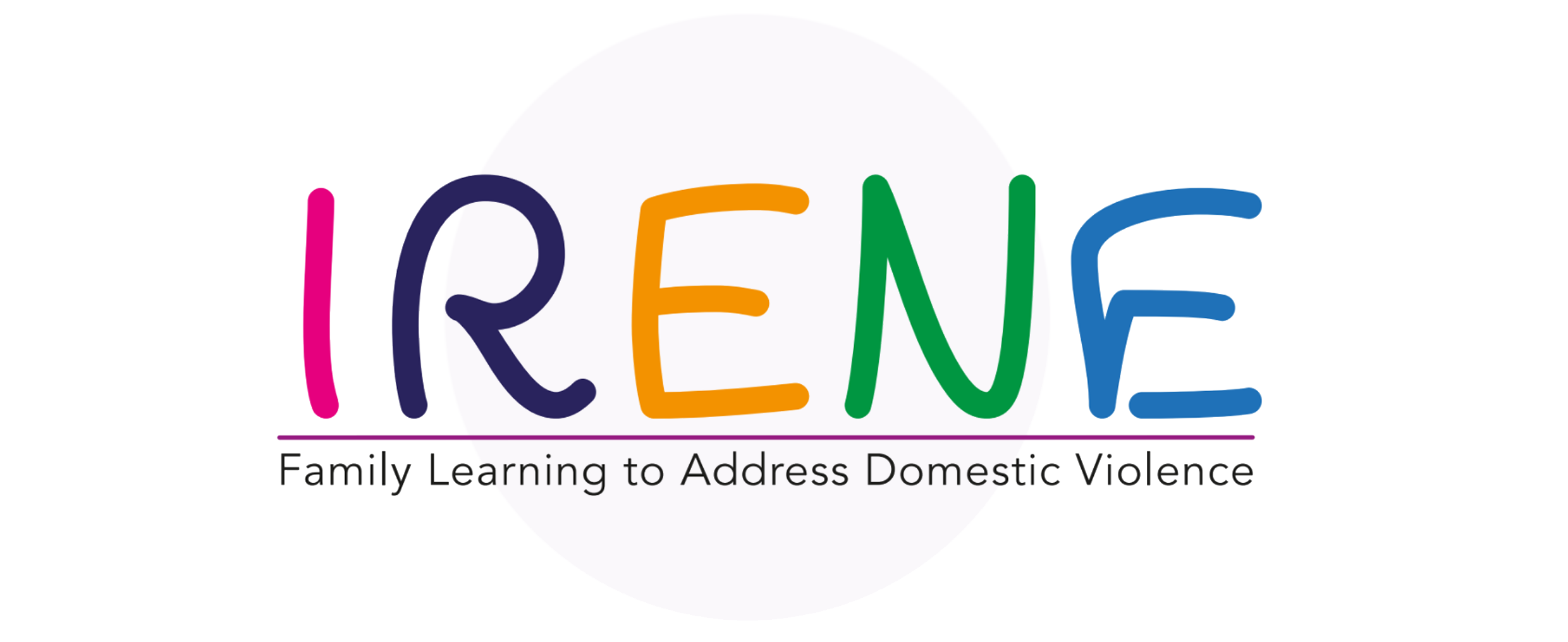 02
ROZPOZNANIEKONFLIKTU
Ten temat obejmuje:
Rozpoznawanie czynników wyzwalających konflikt
Czynniki wywołujące konflikt
Ćwiczenie #2
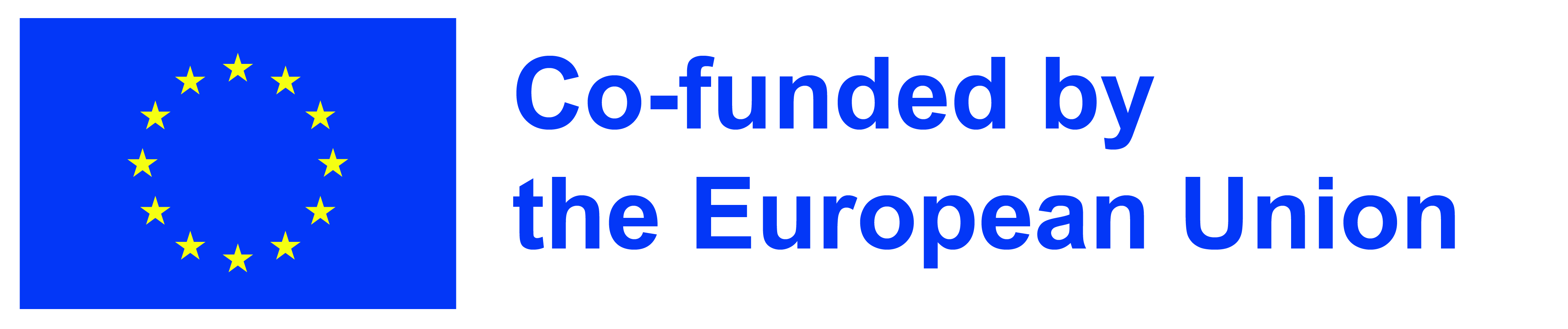 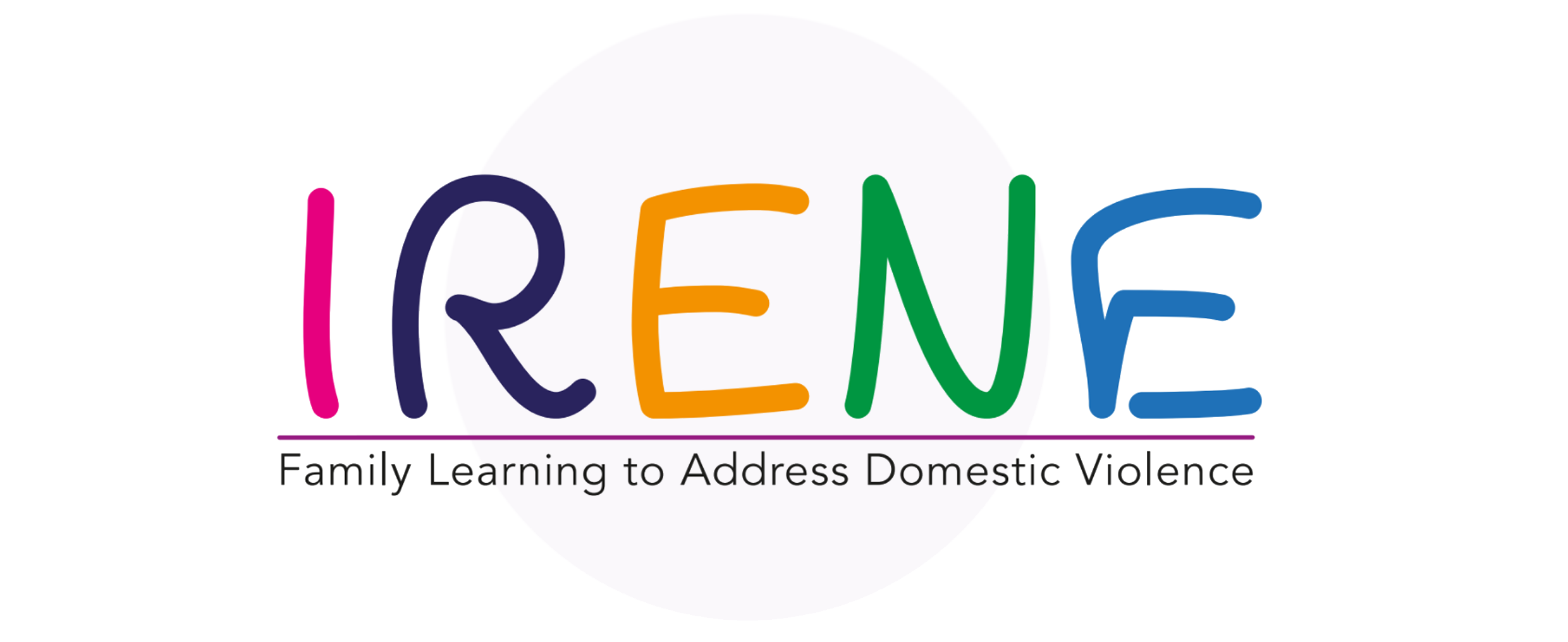 ROZPOZNAWANIE WYZWALACZYKONFLIKTU
OSTATNIE ZMIANY
01
Czy w ostatnim czasie zmieniło się coś, co przesunęło dynamikę rodziny?
BRAK KOMUNIKACJI?
02
Czy istnieje otwarta i szczera komunikacja między członkami rodziny?
OBOWIĄZKI DOMOWE?
03
Czy każdy wykonuje swoje ustalone obowiązki domowe?
KONFLIKT WARTOŚCI?
04
Czy istnieje różnica wartości, która spowodowała załamanie komunikacji?
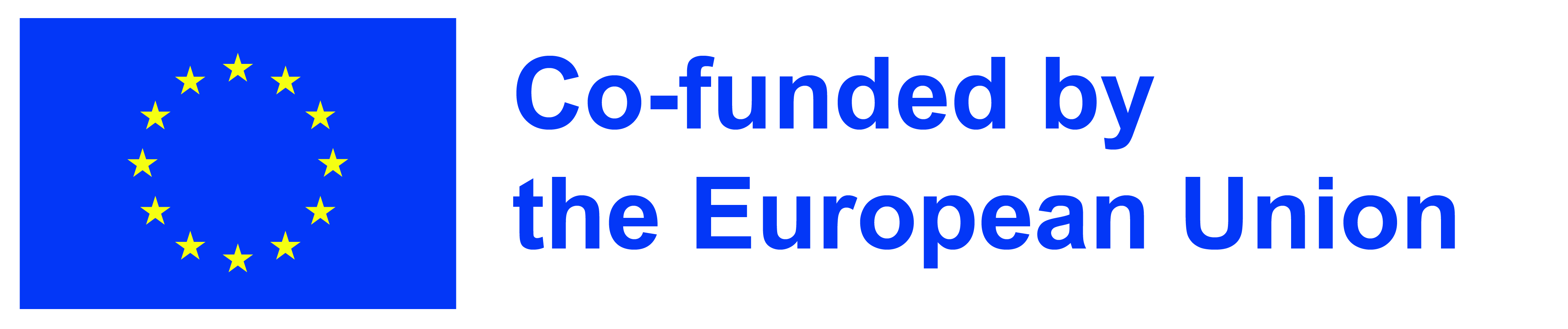 [Speaker Notes: Recent changes: this can be anything from change in job or finances, moving homes, starting a new school, the introduction of new family members (step-parents, siblings, babies, etc.)
Lack of communication: If not, this can lead to family members not having their needs met and feeling like they are not worth sharing. Conflicts are often made worse when there is a communication breakdown
Household chores: if one member is doing all the household work for the family, this can be very draining. Or if one member is not doing their share of the work, leaving it to be done for others, this can cause anger. While this can seem like a very small cause of conflict, this can last for a long time and turn into a bigger problem if not resolved adequately.
Value differences: if there is a difference in values between family members, this can affect how these parties interact with each other. This type of conflict is most common between parents and children, and can be incredibly destructive if not cared for properly.]
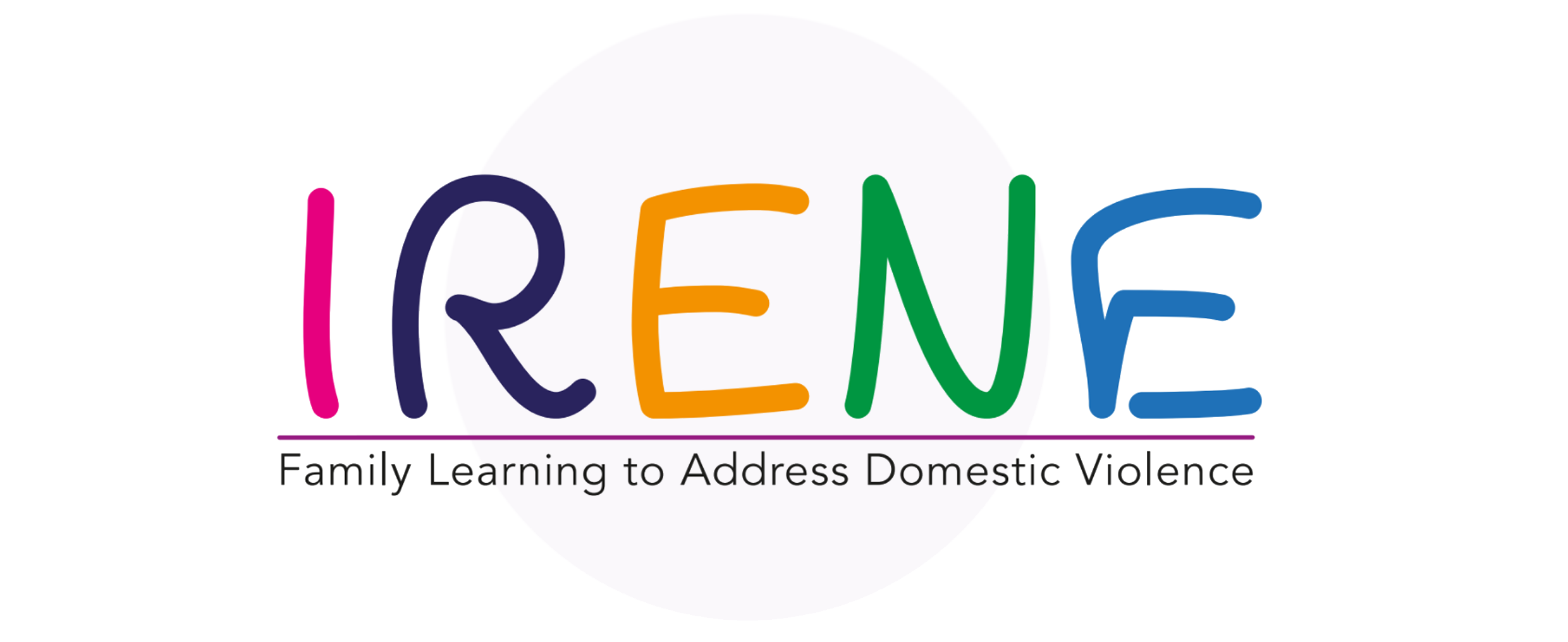 WYZWALACZE KONFLIKTÓW
Ujmij w słowa to, co spowodowało eskalację interakcji dla Ciebie. Użyj stwierdzeń takich jak:
Czułem się wykluczony...zapomniany...w potrzasku...zaniedbany
Pomaga to innym zidentyfikować, jakich zachowań należy unikać i uniknąć oskarżycielskiego lub eskalacyjnego języka.
Zrozumienie, co wywołuje konflikt u ciebie i innych członków rodziny jest bardzo ważne, ponieważ pomaga dowiedzieć się, co poszło nie tak, aby następnym razem konflikt się pojawił.
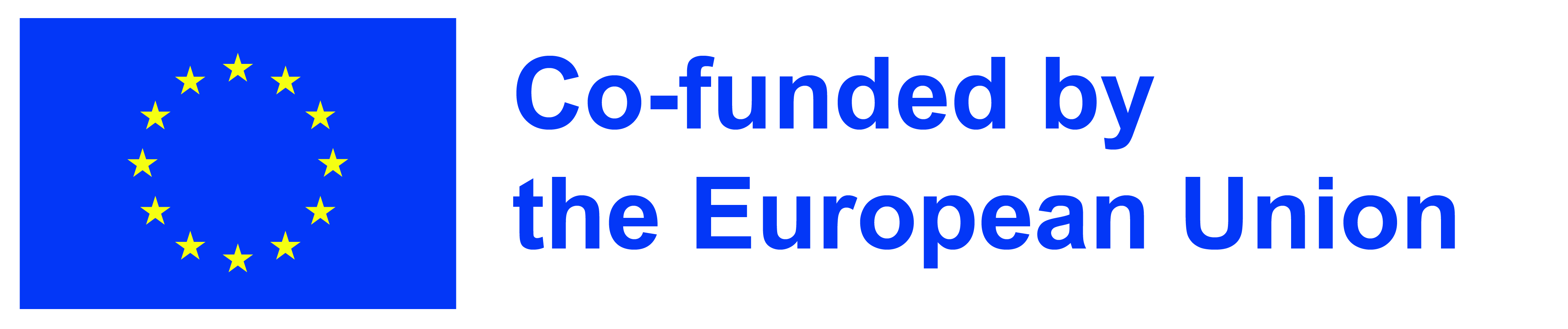 [Speaker Notes: Understanding what triggered the family conflict is very important so conflict can be avoided in the future. Avoiding accusatory language can be difficult when strong emotions such as anger or disappointment are involved, but doing so will allow for more open communication and is more likely to have a productive outcome.]
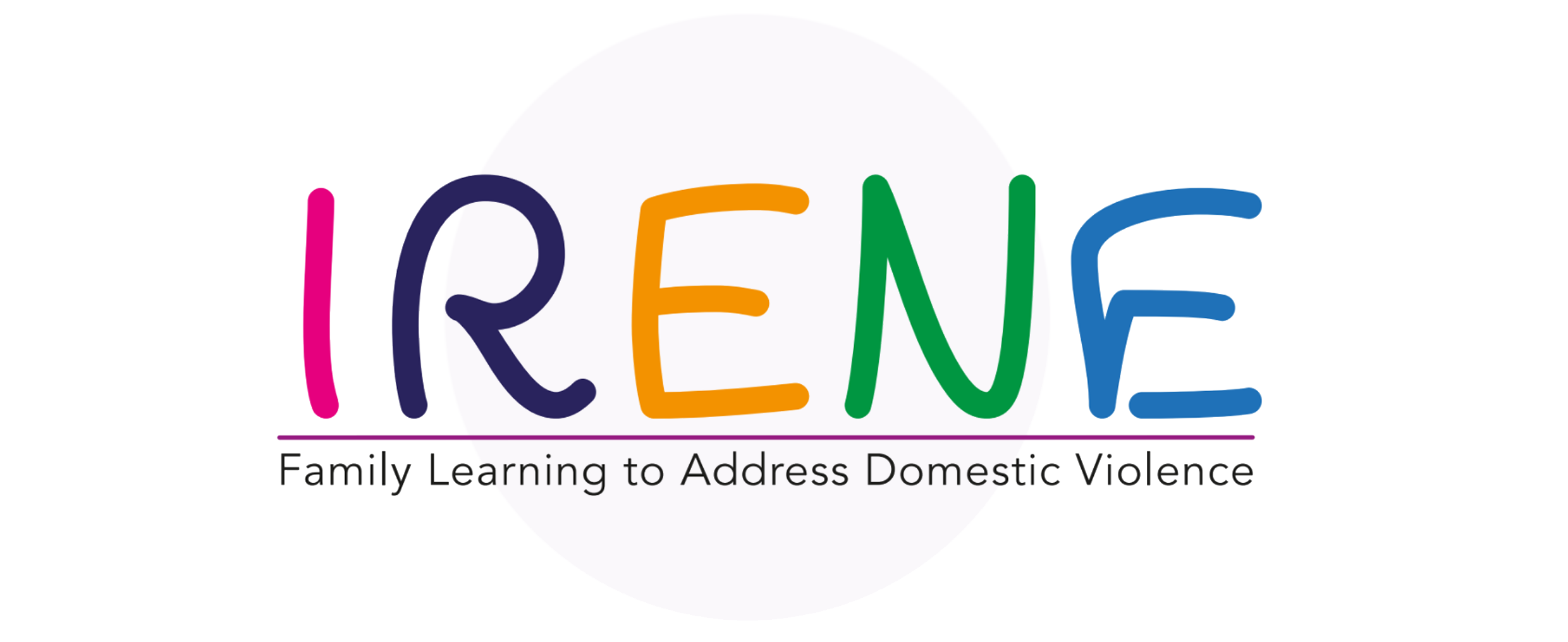 ĆWICZENIE #2
CO MNIE ZŁOŚCI
Jest to ćwiczenie z zakresu inteligencji emocjonalnej.
Przez następne 10 minut wypisz jak najwięcej wyzwalaczy negatywnych emocji twoich i twojej rodziny.
Zastanów się długo i intensywnie nad tym, co cię denerwuje i co denerwuje członków twojej rodziny.
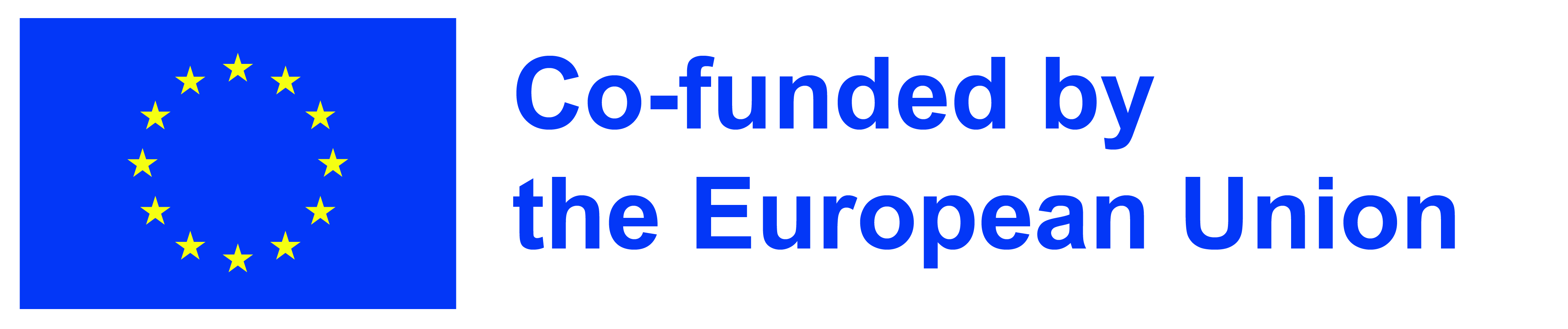 [Speaker Notes: The aim of this activity is to get them thinking about what their “hot buttons” are, i.e. what triggers their anger.

Facilitator(s) can give some example of their own ‘hot buttons’ for example, coming home to a dirty house, always being the one to cook dinner, whining, etc.]
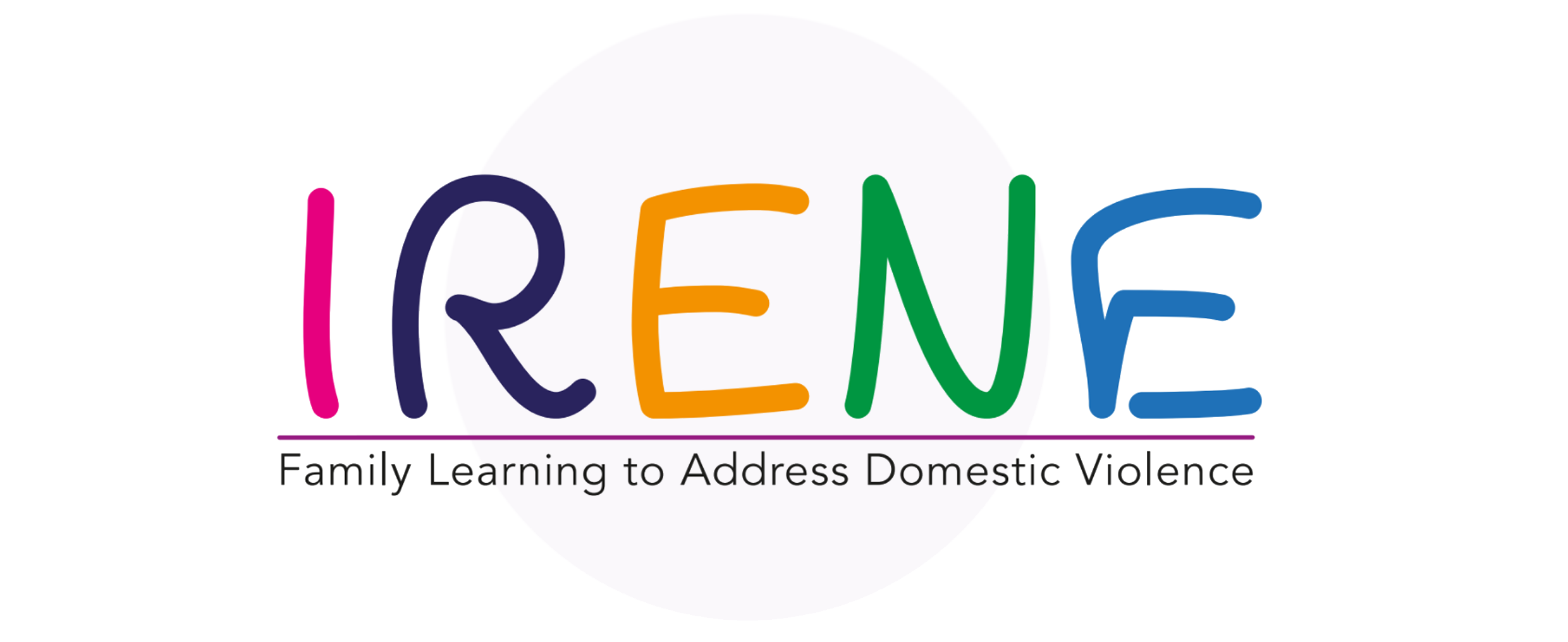 03
ZARZĄDZANIE KONFLIKTEM
Temat ten obejmuje:
Style zarządzania konfliktem
Kroki w zarządzaniu typu win-win
Łagodzenie przyszłych konfliktów
Ćwiczenie #3
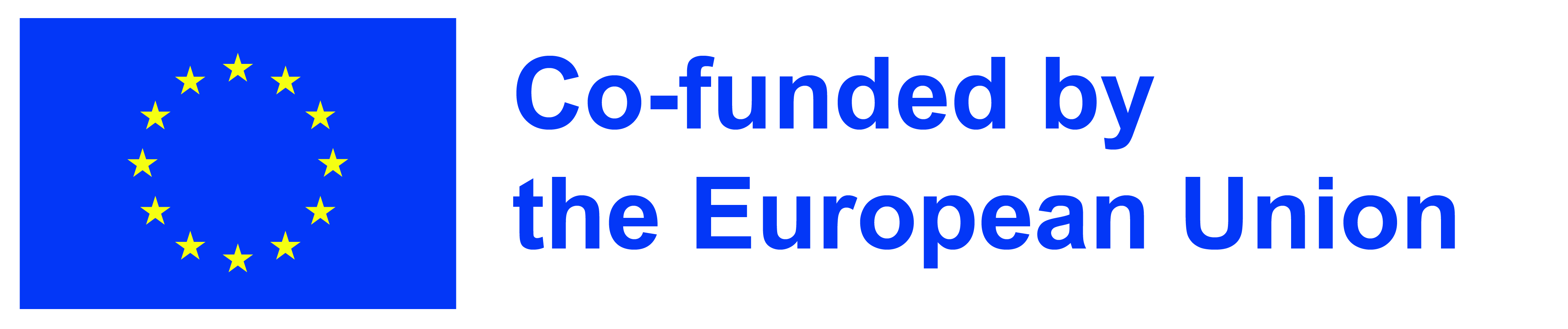 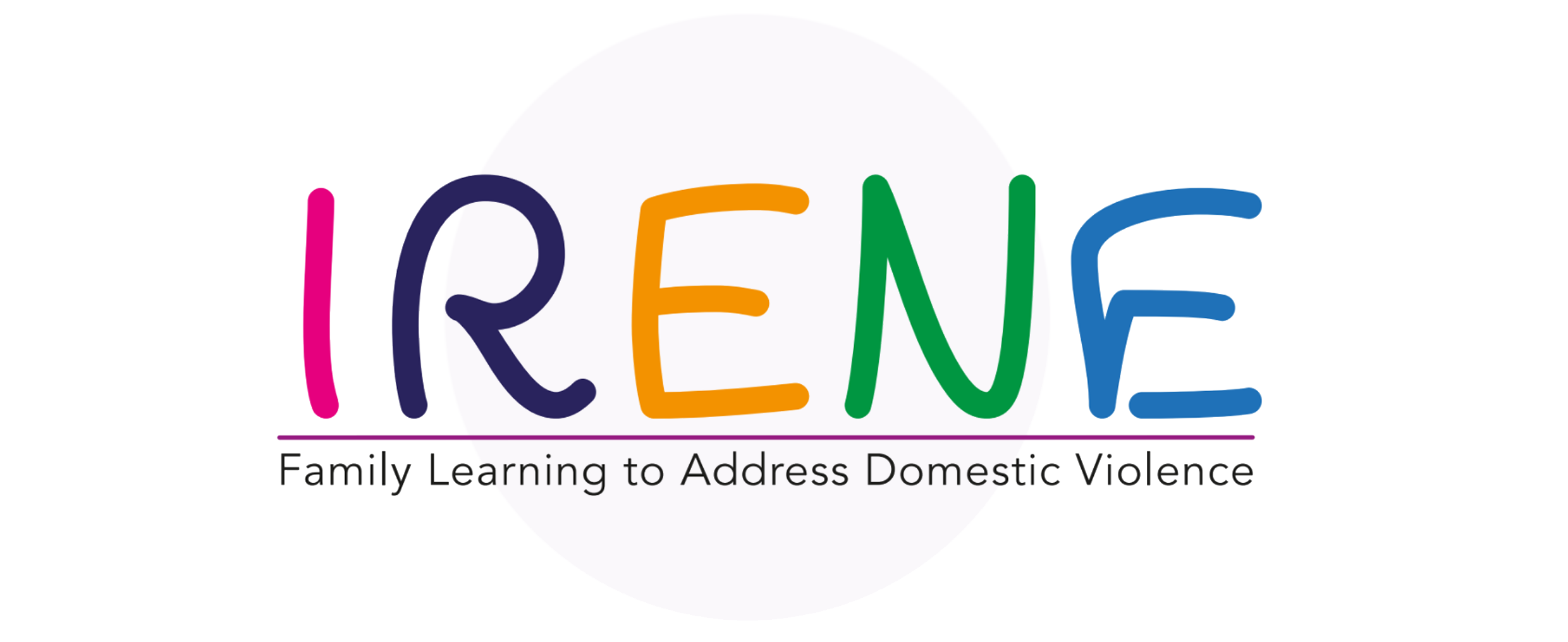 ZARZĄDZANIE KONFLIKTEM
Wszystkie style zarządzania konfliktem mają swój czas i miejsce.
Konflikt nie zawsze może być rozwiązany przez nieznaną trzecią opcję, która zadowoli obie strony.
Dlatego ważne jest, aby zrozumieć, kiedy używać każdego stylu...
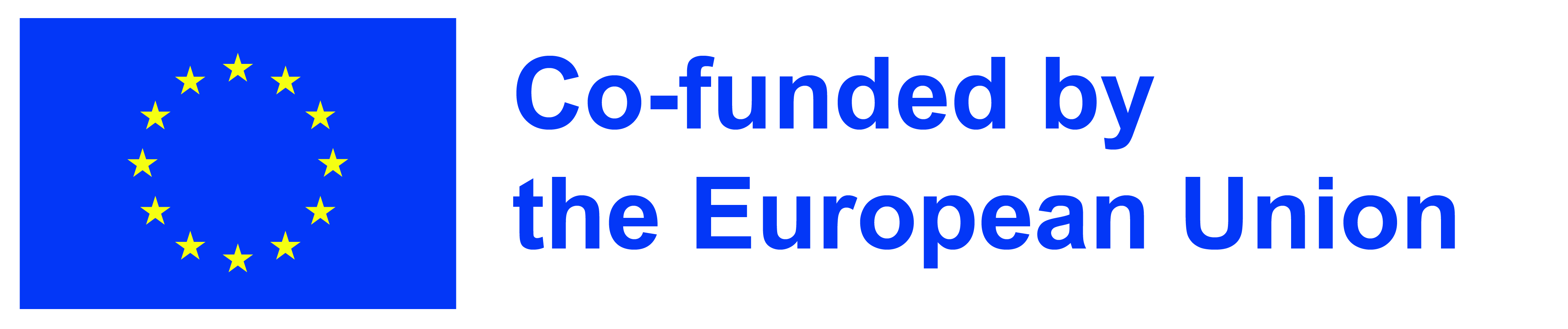 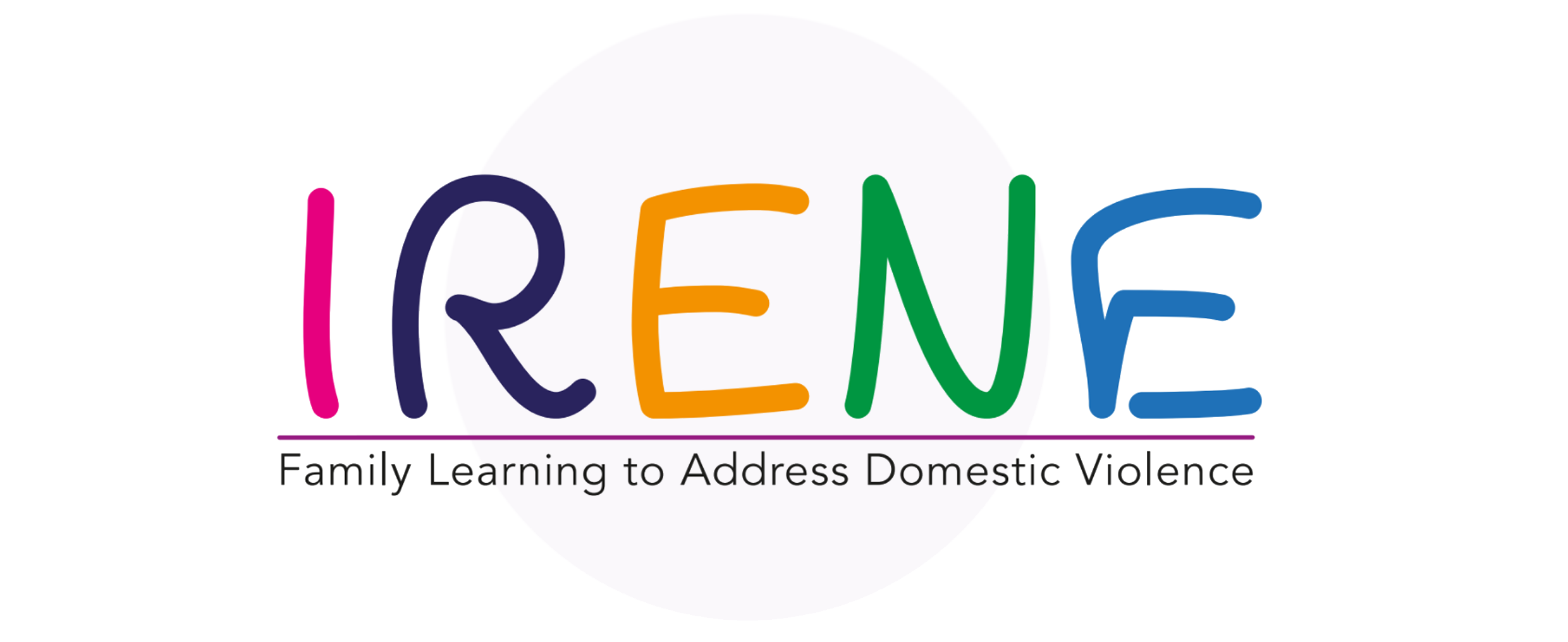 STYLE ZARZĄDZANIA KONFLIKTEM
5 STYLI ZARZĄDZANIA KONFLIKTEM
Rywalizacja (win-lose): jedna strona dąży do zaspokojenia swoich interesów bez względu na wpływ na drugą stronę
Współpraca (win-win): obie strony wygrywają.
Kompromis: obie strony wygrywają i z czegoś rezygnują
Unikanie (przegrana-przegrana): jedna lub obie strony starają się uniknąć konfliktu
Uległość (przegrana-wygrana): jedna strona pozwala drugiej na wygraną
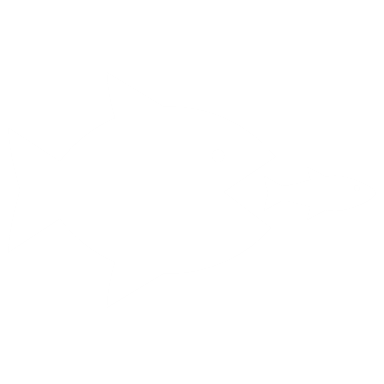 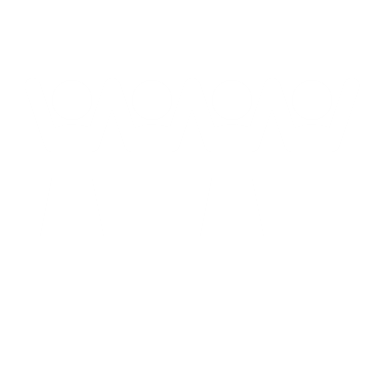 ASERTYWNY
WSPÓŁPRACA
RYWALIZACJA
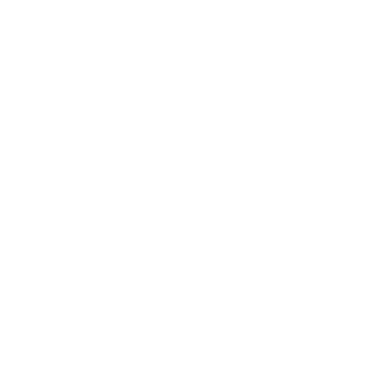 ASERTYWNOŚĆ
KOMPROMIS
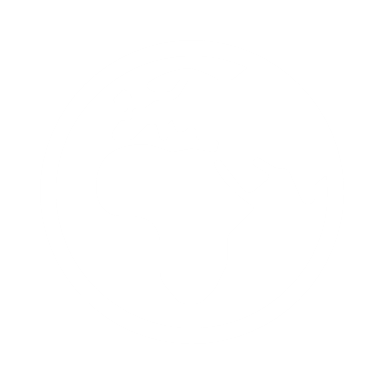 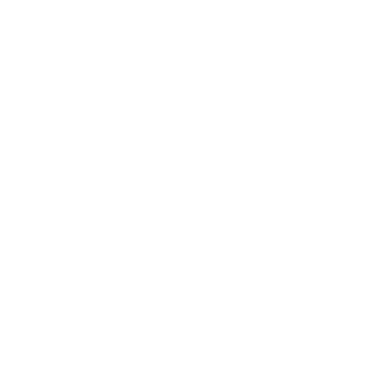 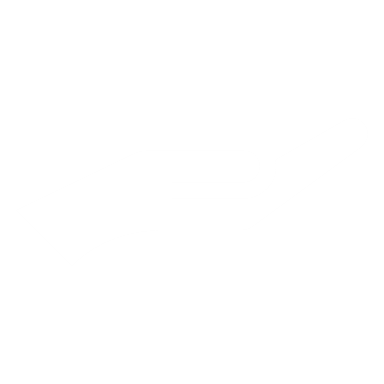 UNASSERTIVE
UNIKANIE
ULEGŁOŚĆ
BRAK
SILNA
WSPÓŁPRACA
[Speaker Notes: Win-Lose: this style if used by people who have high concern for themselves and low concern for others. Their primary goal is to get their own needs met and they use power to achieve this objective. Typical behaviours of such persons include forcefulness, threats, demands, intimidation, deceit and manipulation. 
Lose-Lose: the predominant style of people who have a low concern for themselves as well as low concern for others is Lose-Lose. Such people do not face issues, rarely provide direct answers and avoid conflict. This is a stance which often leads to both sides losing. Warshaw 91980) has called Lose-Lose negotiators “Silhouettes”, suggesting that they seldom respond outwardly to conflict. They use avoidance when possible and react to disputes through silence. In conflict situations they tend to cause frustration and confusion and, because they avoid dealing with conflicts, underlying issues continue to brew.
Lose-Win: the style that is characteristic of persons with a high concern for others and low concern for self. In conflict situations they have a strong need to maintain harmony and thus they avoid facing issues, rarely stating their opinion, and readily give in. These individuals are described as “Soothers” by Warshaw (1980).
Compromise: the style favoured by persons who have a degree of concern for self as well as for others. They confront and negotiate when faced with conflict but they have a lack of commitment to working towards solutions which can meet as many needs as possible. 
Win-Win: the style of persons who hold a high concern for self and for others. These persons confront conflicts and use negotiation strategies to resolve them. Win-Win is the most constructive style of managing conflicts since the aim is to bring about decisions or solutions which are satisfying to all persons involved. This is the ideal prototype of managing conflict because they recognise the importance people attach to their needs, they are not totally preoccupied with meeting their own needs but are prepared to try to understand what others needs as well.]
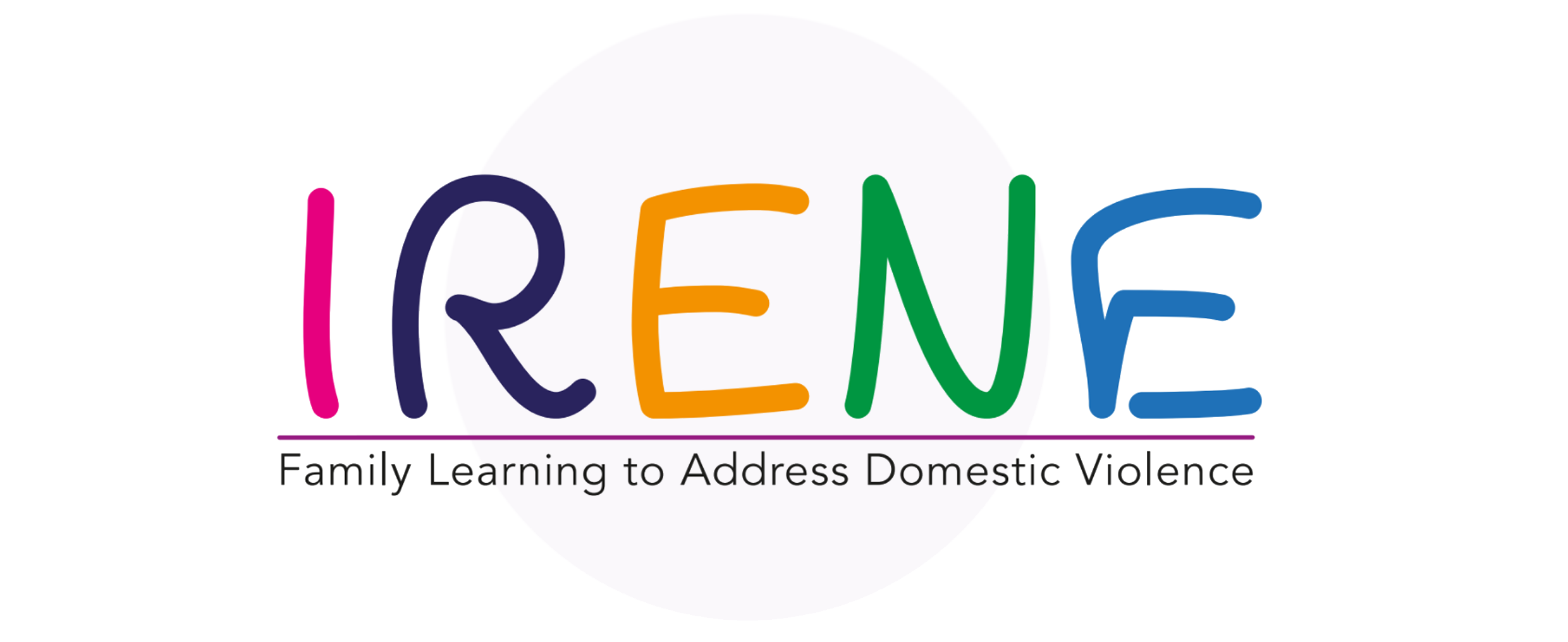 DOPROWADZANIE DO SYTUACJI WIN-WIN
Sprawdź, czy to rozwiązanie spełniło ono potrzeby wszystkich osób
Poproś innych o pracę nad rozwiązaniem akceptowanym przez obie strony
Zrób listę możliwych rozwiązań poprzez burzę mózgów
1
3
5
Wybierz opcję, która spełnia jak najwięcej potrzeb i jest możliwa do zaakceptowania przez wszystkich
Określenie konfliktu lub kwestii i przekazanie tego w sposób obiektywny
2
4
6
Zachęć wszystkie strony do podzielenia się swoim rozumieniem konfliktu oraz do przedstawienia swoich potrzeb
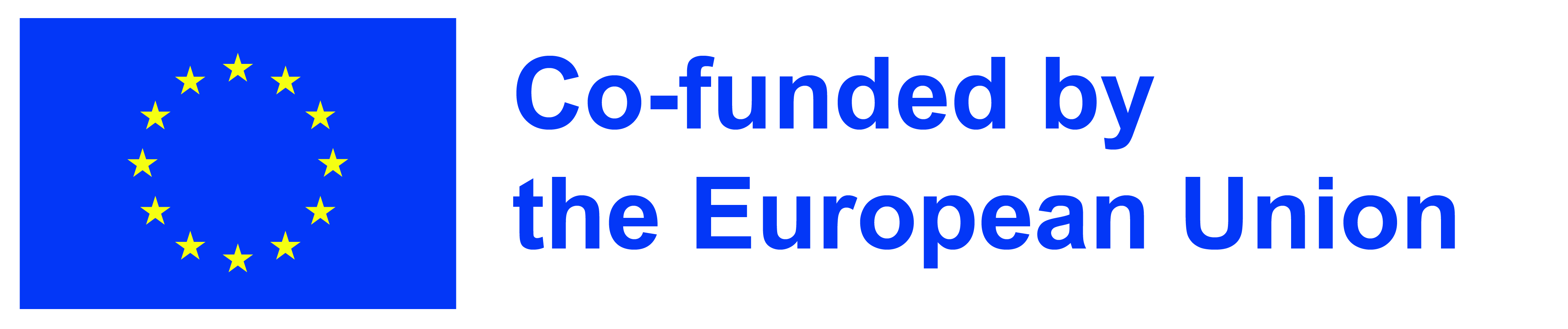 [Speaker Notes: The description of conflict management styles provided above suggests that there may be heavy intrapersonal and interpersonal costs associated with the use of any method that has a “lose” component. The compromise method involves fewer costs but limits the degree to which individuals’ needs can be met. The problem solving (Win-Win) method is the ideal approach to resolving conflicts because it maximises the degree to which individuals’ needs are met and, at the same time, its use helps to avoid negative affective or interpersonal consequences.]
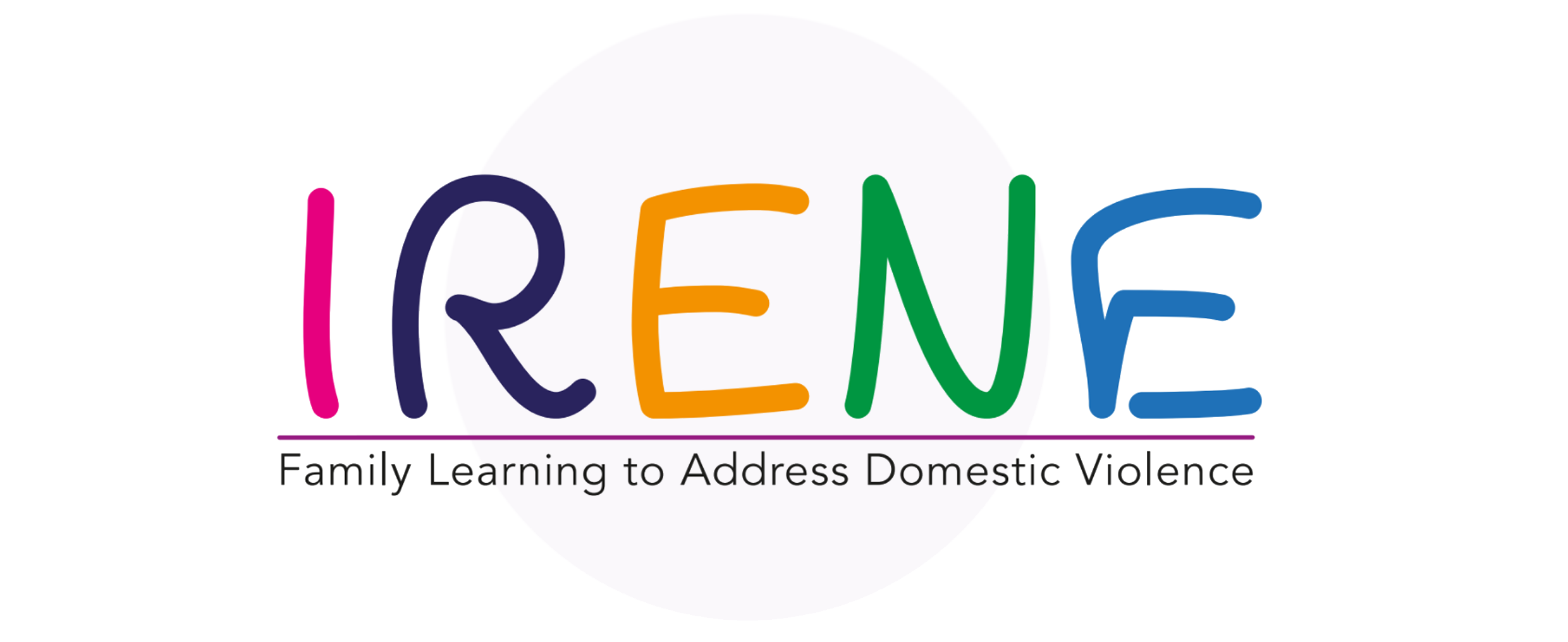 JAK ŁAGODZIĆ PRZYSZŁE KONFLIKTY?
REAKCJE EMOCJONALNE
WSPIERAJ INDYWIDUALNOŚĆ
Pozwól każdemu wyrazić swoje zdanie i uczucia, aby zaspokoić potrzeby wszystkich.
Upewnij się, że Twój ton głosu, język ciała i mimika twarzy również są spokojne.
06
01
ZMIANA PERSPEKTYWY
ROZPOZNAJ EMOCJE
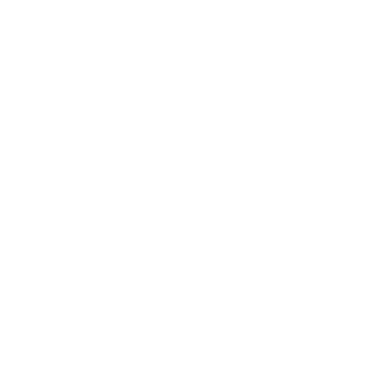 05
Gdy jakiś temat generuje zbyt duże napięcie, zmień na kilka chwil punkt ciężkości uwagi, aby pozwolić wszystkim się uspokoić
Rozpoznaj swoje emocje, używając stwierdzeń "ja", ale nie pozwól, by cię kontrolowały
02
04
03
ZACHOWAJ OGLĄD
SKUP SIĘ NA FAKTACH
Staraj się skupić na faktach dotyczących konfliktu, a nie ulegać wpływowi emocji
Staraj się widzieć szerszą perspektywę, a nie mieć wizję tunelową
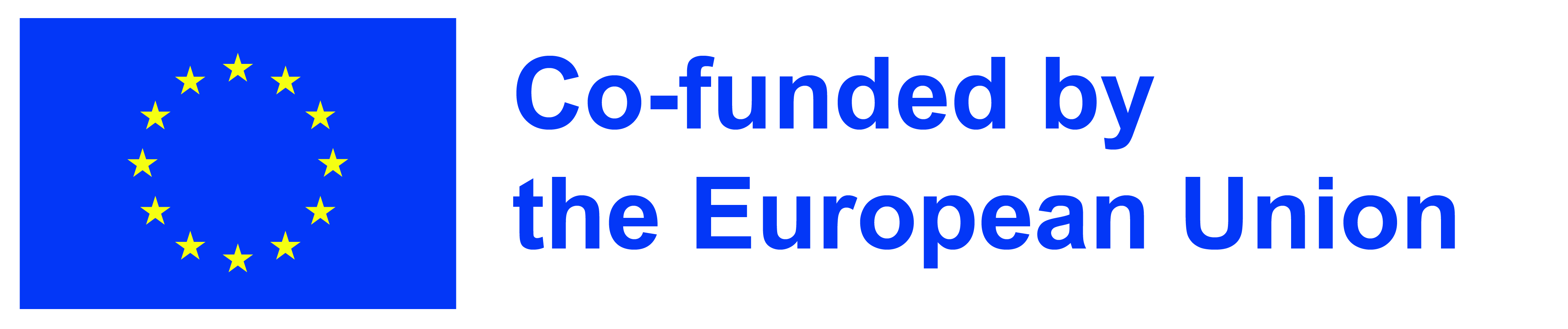 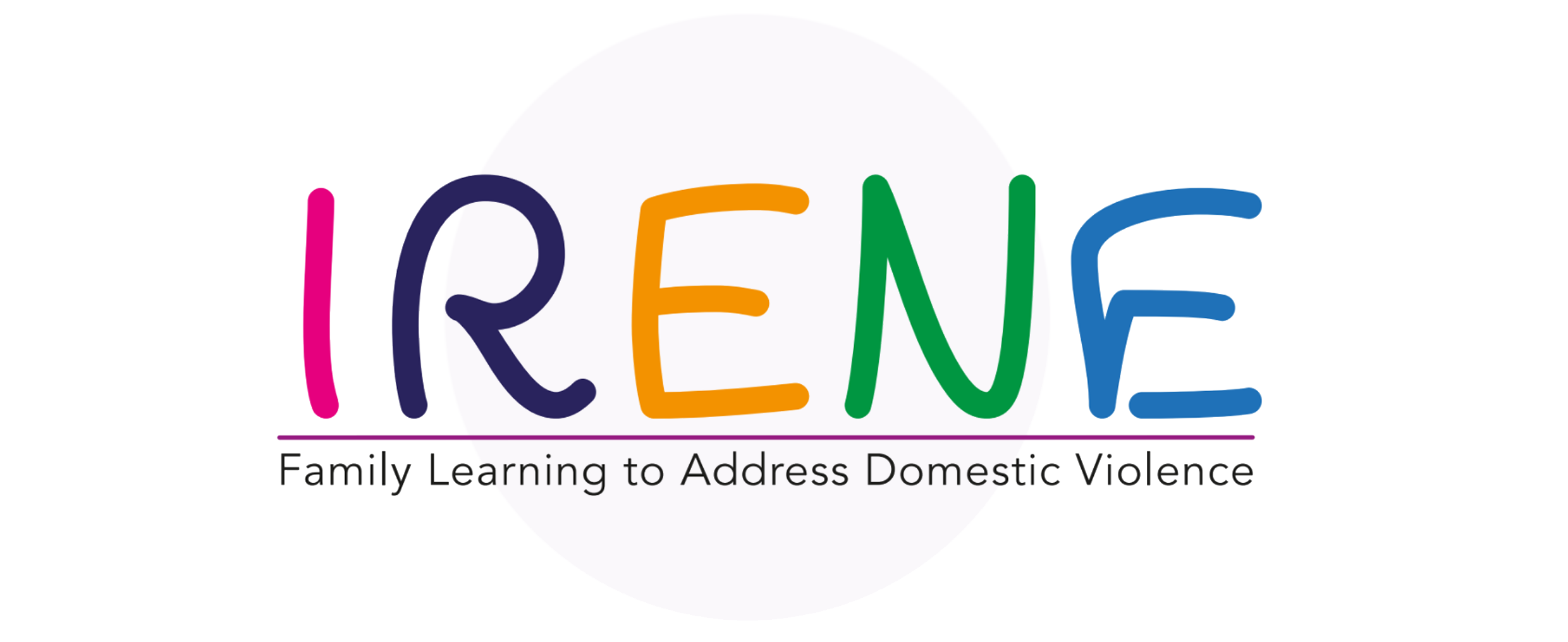 ĆWICZENIE #3
KAŻDY WYGRYWA
To jest ćwiczenie negocjowania.
Zostaniecie podzieleni na grupy 4-osobowe. Jedna para będzie zespołem A, a druga zespołem B. Każdy zespół otrzyma broszurę, której nie może pokazać innym.
Musicie dojść rozwiązania “win-win” przedstawionego scenariusza.
Macie 30 minut na wykonanie tego ćwiczenia.
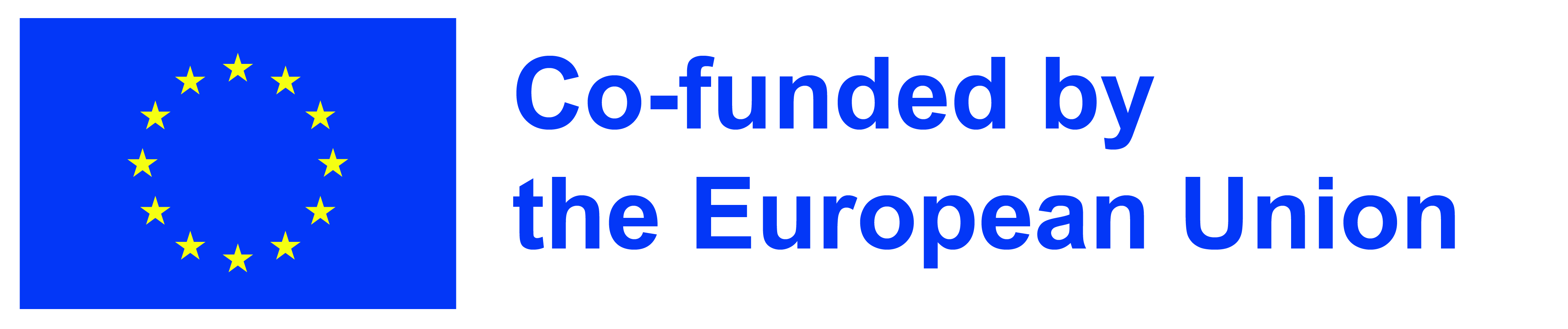 [Speaker Notes: The purpose of this activity is to teach the participants how to handle conflict, particularly the importance of communication and understanding the situation fully. There is a solution where everybody wins in this scenario. There are 100,000 oranges but Team A only needs the pulp (inside) of the orange, whereas Team B only needs the zest (skin) of the orange. By doing this exercise, the participants will learn to:
Engage in a role play activity to manage conflict fairly
Use factual knowledge on how to resolve conflicts fairly
Use factual knowledge of conflict resolution techniques
Be willing to practice resolving conflicts fairly]
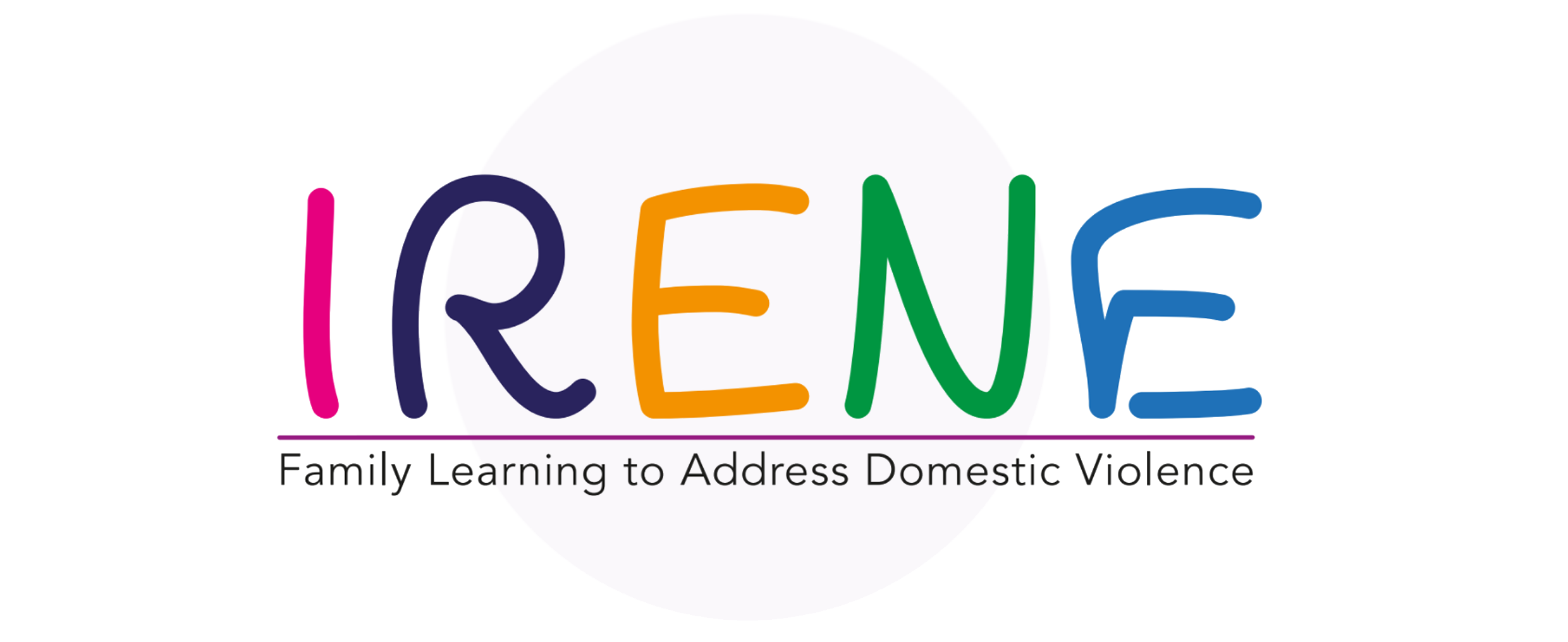 WNIOSKI
KONFLIKT RODZINNY
WYZWALACZE KONFLIKTU
Konflikt może pojawić się z wielu różnych powodów. Konflikt może być duży lub mały i może powodować długotrwałe problemy, jeśli nie zostanie rozwiązany
Konflikt może być wywołany przez różne rzeczy. Ustalenie, co wywołuje konflikt w rodzinie, może pomóc w zapobieganiu przyszłym konfliktom.
STYLE ZARZĄDZANIA
ROZWIĄZANIA „WIN-WIN”
Istnieje 5 różnych typów stylów zarządzania konfliktem. Choć wszystkie są odpowiednie w różnych momentach, najlepsze są rozwiązania typu win-win.
Najbardziej satysfakcjonującym rozwiązaniem w konfliktach rodzinnych jest win-win, które można osiągnąć poprzez rozmowę o konflikcie
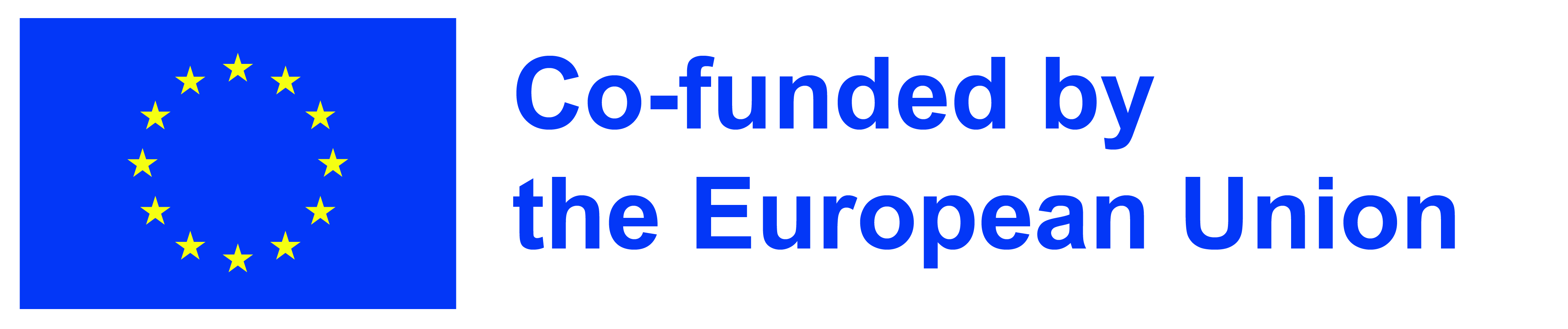 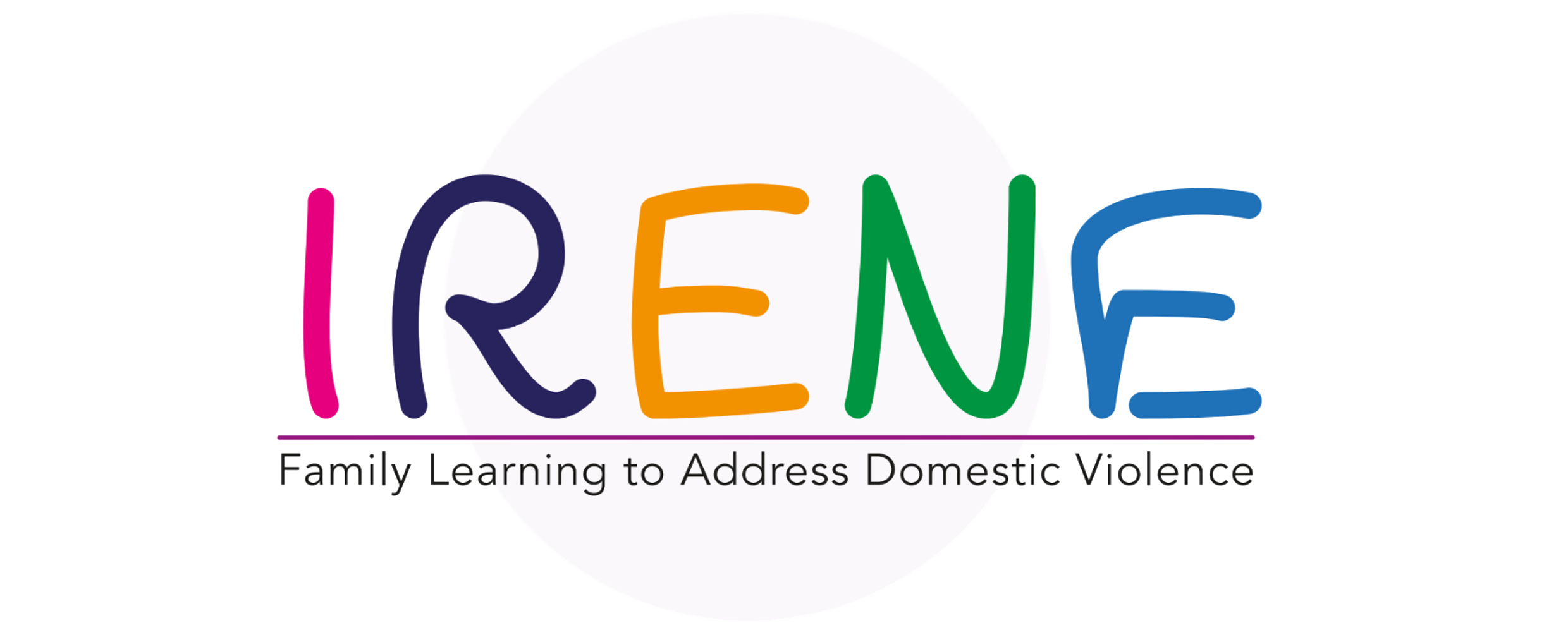 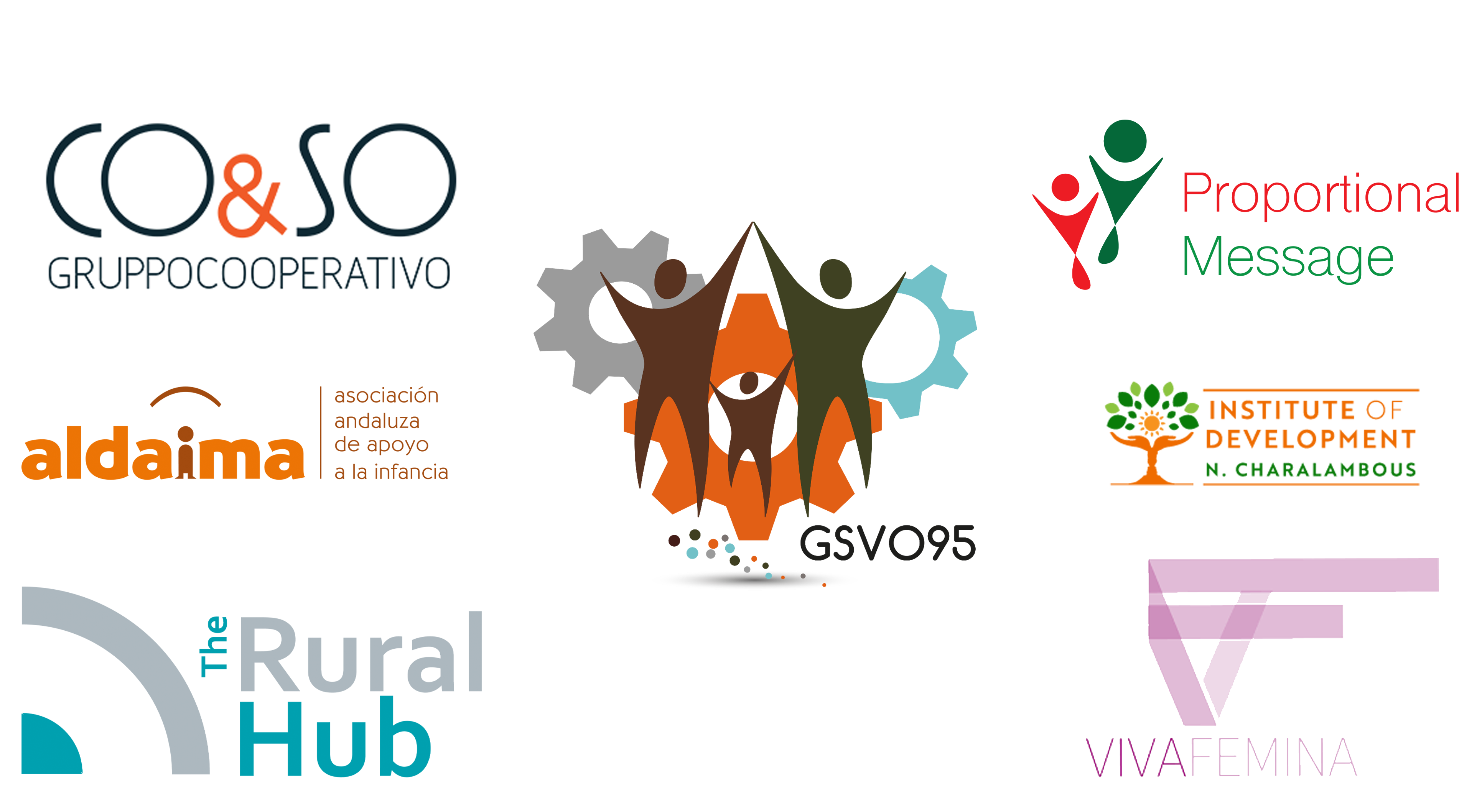 “The European Commission’s support of this publication does not constitute an endorsement of the contents, which reflect the views only of the authors, and the Commission can not be held responsible for any use which may be made of the information therein.” 
Project Number: KA220-ADU-07F8F183
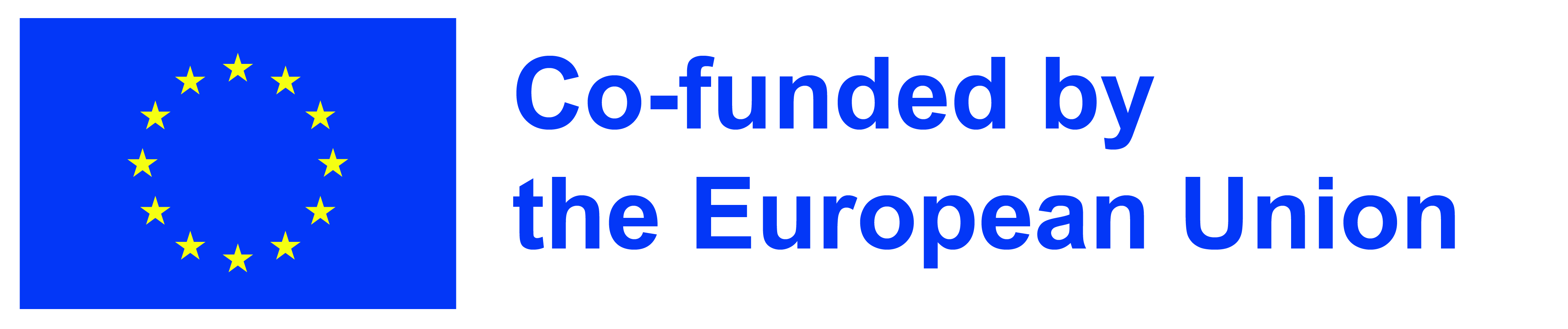